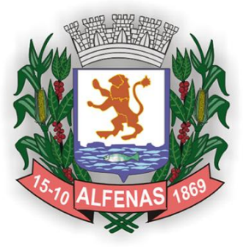 Ensino Fundamental I 3º ano
Língua Portuguesa
Secretaria Municipal de Educação e Cultura de Alfenas
2020
Folclore brasileiro
Meu país
                 (Ivan Lins)
Aqui é o meu paísNos seios da minha amadaNos olhos da perdizNa lua na invernadaNas trilhas, estradas e veias que vãoDo céu ao coraçãoAqui é o meu paísDe botas, cavalos, estóriasDe yaras e sacisViolas cantando glóriasVitórias, ponteios e desafiosNo peito do BrasilMe diz, me dizComo ser feliz em outro lugar...
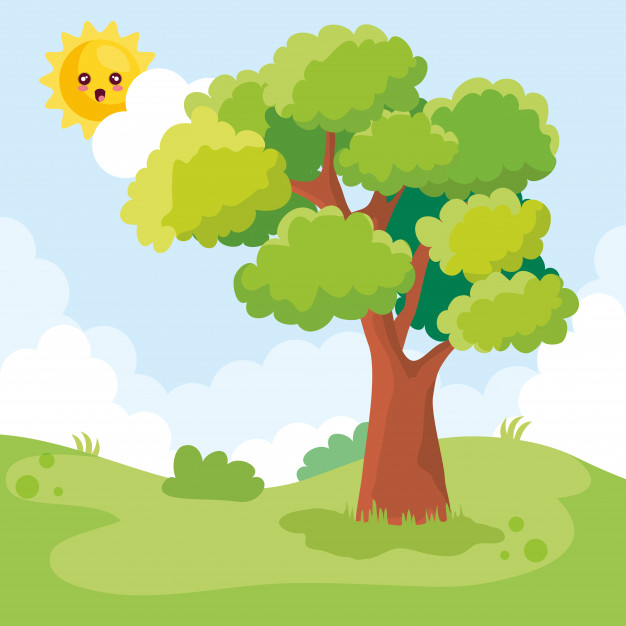 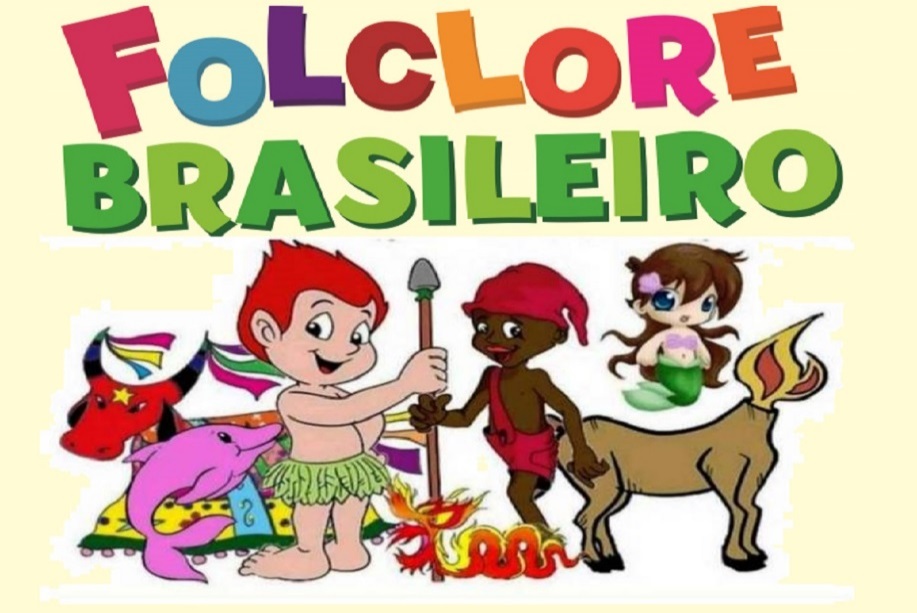 https://www.youtube.com/watch?v=rcGGEpzk55A
O folclore é representado  por um  conjunto de crenças culturais e populares  de um povo e sua cultura como anônima. Sua origem vem da Inglaterra, com a junção de duas palavras, folk (povo) e lore (sabedoria popular), assim nasceu a palavra folclore, que tem como significado “sabedoria do povo”. 
Existe no Brasil, e, em cada região, uma crença diferente.  O povo brasileiro mostra suas características próprias com o seu jeito de ser e viver, seus gostos e aquilo que consideram importantes. Na região de Minas Gerais há muitas riquezas sobre o folclore.
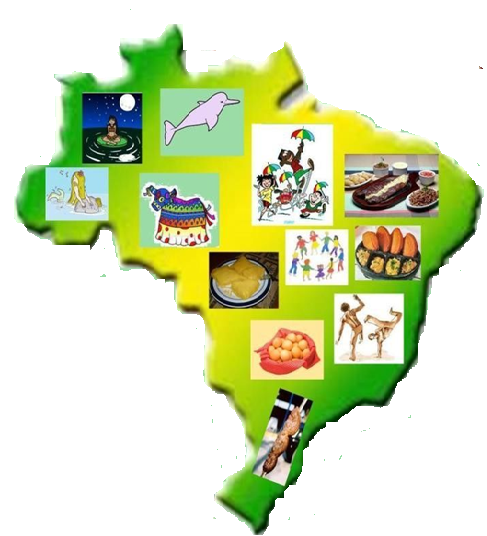 Lendas 
As lendas são histórias contadas por pessoas e transmitidas oralmente através dos tempos.  Misturam –se fatos reais e históricos com acontecimentos que são frutos da fantasia.  Procuram -se dar explicações a acontecimentos misteriosos.
Mitos
 São narrativas que possuem um componente simbólico. Eles davam sentidos às coisas que não conseguiam explicar na antiguidade.  Serviam também como uma forma de passar conhecimentos e alertar as pessoas sobre perigos ou defeitos e qualidades do ser humano.
Adivinhações
Consistem em perguntas com conteúdo dúbio ou desafiador.Exemplo:
O que é o que é?
Está no meio do começo, está no começo do meio, estando em ambos assim, está na ponta do fim.
Dança
As danças marcam muito uma região. Podemos destacar algumas que são mais conhecidas, como festas de quadrilha, catira, carimbo, bumba-meu-boi e maculelê.
Brincadeiras
As brincadeiras infantis são muito conhecidas entre as crianças, as mais populares são: amarelinha, as cinco Marias, barra manteiga, cabra cega, passa anel, pau-de-sebo ,adivinhação, que chama atenção de muitas crianças e também de muitos adultos.
Trava-línguas 
 São formas de divertimento, a pessoa deve repetir a frase por muitas vezes seguidas criando assim uma difícil de comunicação. “Cabaça, cabeça, cobiça, cabrocha, com bruxa”
Parlenda 
São palavras ordenadas de forma a ritmar, com ou sem rima.
Quando a onça-pintadaFica irritada,A bicharada dá no pé.Ela só não vira uma onçaPorque onça ela já é.
Comidas típicas
Tutu com lombo de porco,
Costelinha de porco,
Mingau de milho, Pamonha
Vaca atolada ,Torresmo ,
Linguiça e couve,
Frango ao molho pardo, 
Frango com quiabo ensopado
Arroz com pequi
Brinquedos
Os brinquedos são artefatos para serem utilizados sozinho, como a boneca de pano, o papagaio (pipa),bolinha de gude, bilboquê, corda, amarelinha, estilingue.
Festas Populares
Carnaval;
Cavalhada;
Congado;
Festa Junina;
Folia de Reis;
Festa do Divino;
Festa do Rosário...
Provérbio
 Ditos que contém ensinamentos
Água mole, pedra dura, tanto bate até que fura;
A pressa é a inimiga da perfeição;
À noite todos os gatos são pardos;
As aparências enganam...
Cantigas
Alecrim, alecrim douradoQue nasceu no campoSem ser semeadoFoi meu amorQue me disse assimQue a flor do campo é o alecrim...
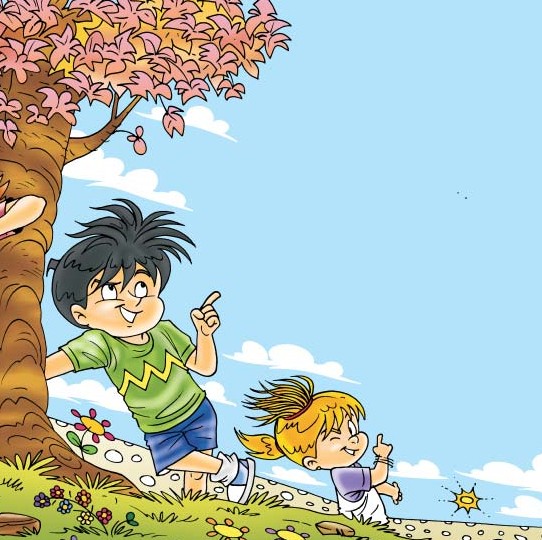 NÃO HÁ NECESSIDADE DE REALIZAR A IMPRESSÃO DESTE  MATERIAL, AS ATIVIDADES NÃO SÃO OBRIGATÓRIAS!

OS(AS) ALUNOS (AS) IRÃO REVER ESTAS ATIVIDADES NA VOLTA ÀS AULAS.
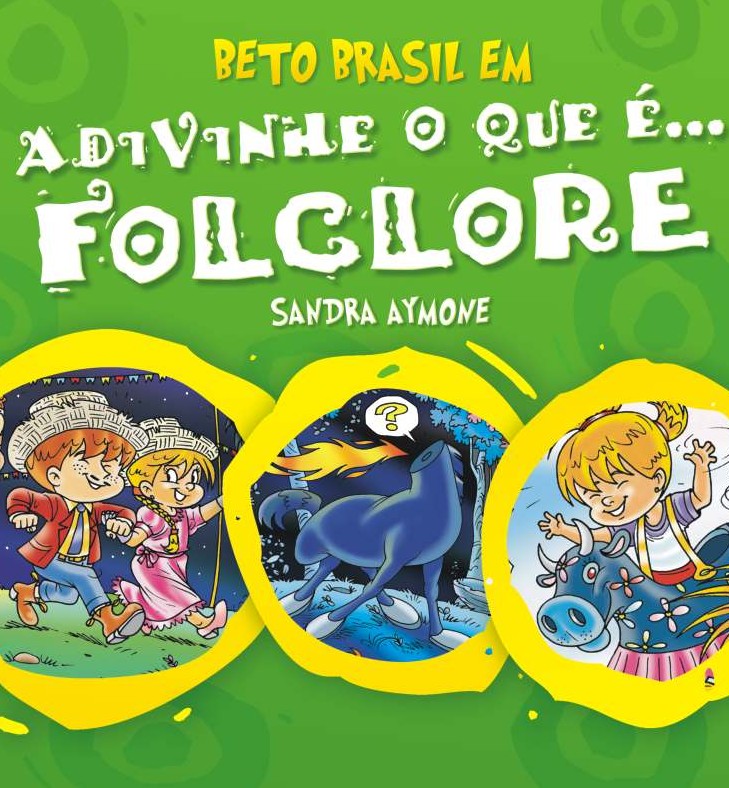 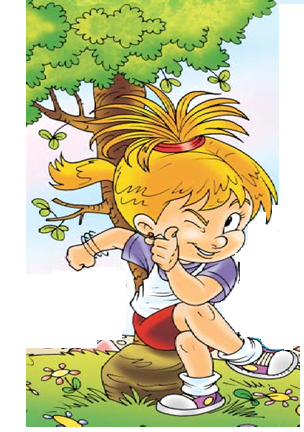 Histórias, Lendas e Fábulas...
 Saci-Pererê? Negrinho do Pastoreio? Iara? Mula-sem-cabeça? Lobisomem? Curupira?  Boitatá? Existem? Será? 
      Acredite se quiser!!!
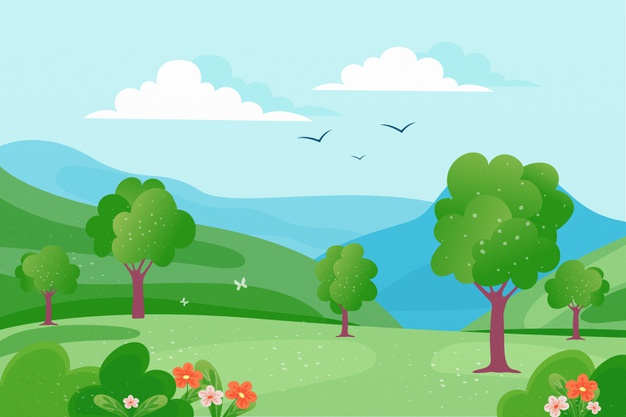 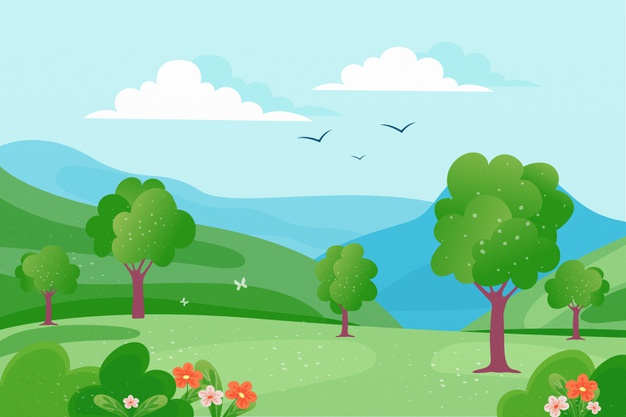 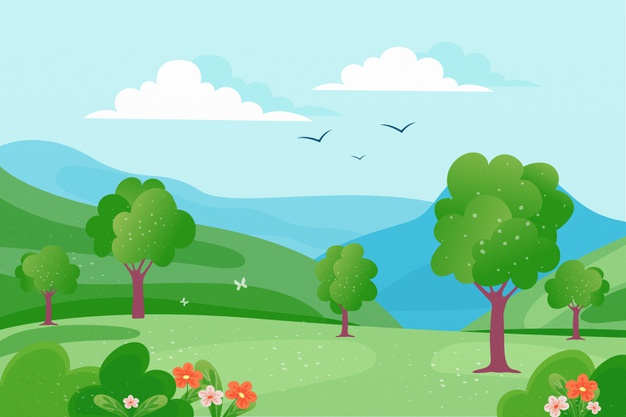 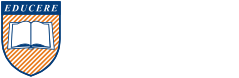 Organize os números e forme o trava - línguas .
01
Olha o trava-língua!
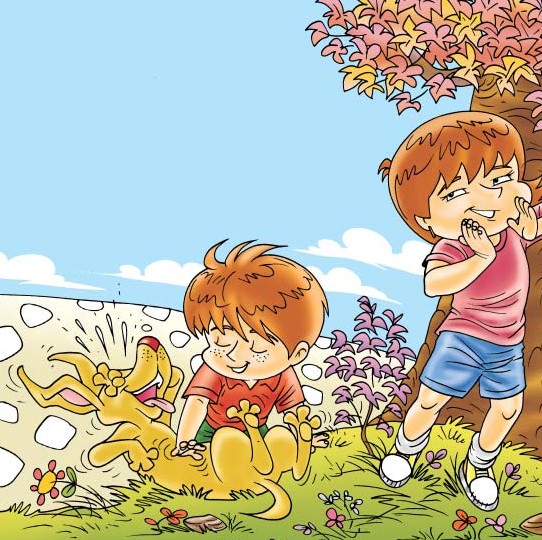 1- Trava – língua
         (Tiqueque)
Cabaça, cabeça, cobiça, cabrocha, com bruxa
3-Batata, pateta, botina, patota, batuta
5-Na sala, no selo, no sino, no sono, no susto
Realize atividade em seu caderno.
8-Eu já tô confuso.
6-Olha o soluço
4-Êta nossa língua
7-Trapaça, tropeça, tropica, pra troca, tripula
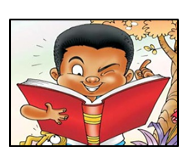 2-Olha o trava-língua
02
Quais  as  palavras que rimam com: domingo, d’ouro e  prata ?
A
Valente-gente -cachimbo
D
Menino-besouro-areia
C
Tenente - besouro-sino
B
Cachimbo-besouro-mata
Hoje é domingo, pede cachimboCachimbo é de barro, dá no jarroO jarro é fino, dá no sinoO sino é de ouro, dá no touroO touro é valente,dá na genteA gente é fraco, cai no buracoO buraco é fundo, acabou-se o mundo.
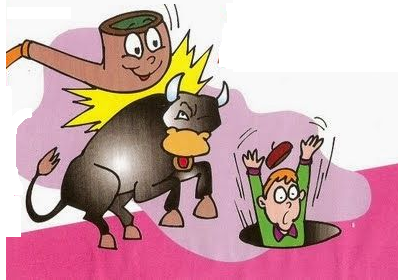 Realize atividade em seu caderno
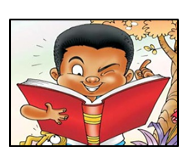 Marque a parlenda onde há três palavras que tem a sílaba final CA- LA-GA.
03
A
B
C
D
João corta o pão,Maria mexe o angu,Teresa põe a mesa,para a festa do Tatu.
Meio-diaMacaca SofiaPanela no fogoBarriga vazia
Santa LuziaPassou por aquiCom seu cavalinhoComendo capim.
Eu sou pequenaDa perna grossa.Vestido curto,Papai não gosta
Realize atividade em seu caderno
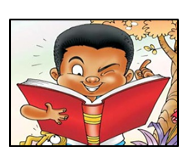 04
Forme três frases a partir das figuras, usando os sinais de pontuação:
? Ponte de interrogação-
Indica que está fazendo uma pergunta.
! Ponte de exclamação-
Indica admiração, alegria, surpresa.
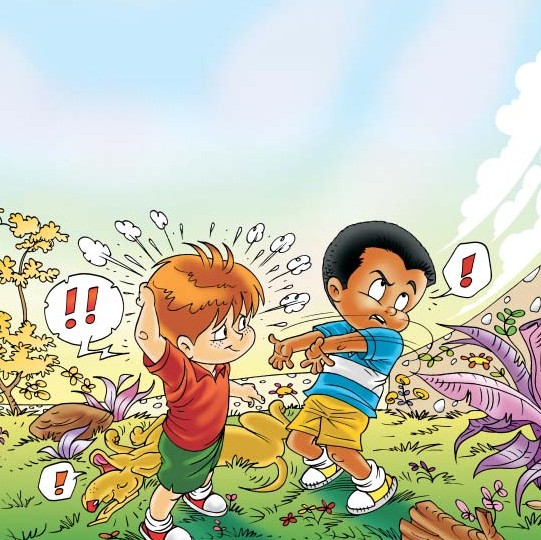 Realize atividade em seu caderno
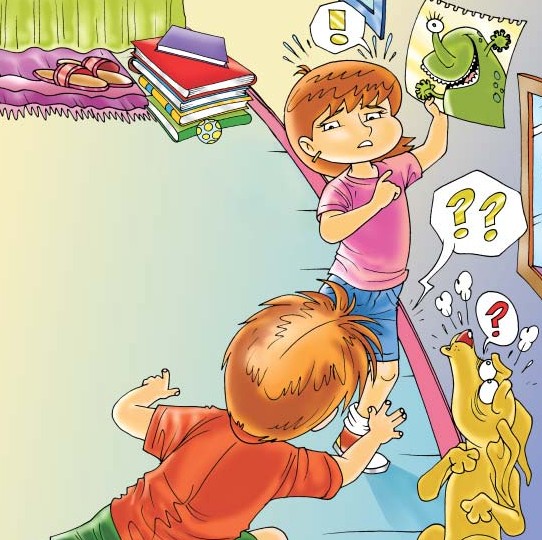 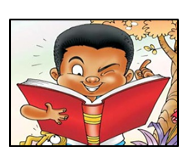 Marque a letra que representa a palavra que tem o maior números de letras.
05
D
B
A
Bambolê
C
Pipa
Bilboquê
Peteca
Realize atividade em seu caderno
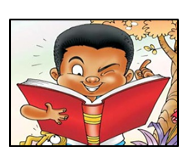 06
Complete:
Figura
Quantas letras
Nome da figura
Quantas sílabas
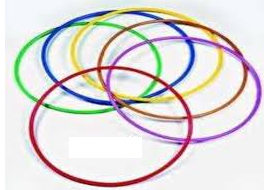 Realize atividade em seu caderno
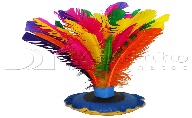 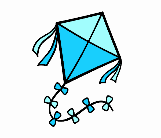 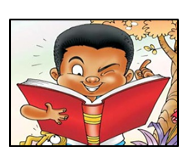 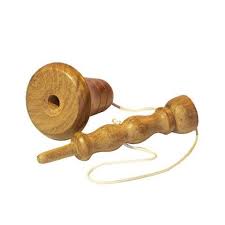 CONFIRA AQUI AS ALTERNATIVAS CORRETAS DAS ATIVIDADES DE LÍNGUA PORTUGUESA
ATIVIDADE Nº 1
ATIVIDADE Nº 6
Trava-língua
           (Tiqueque)
Cabaça, cabeça, cobiça, cabrocha, com bruxaOlha o trava-línguaBatata, pateta, botina, patota, batutaÊta nossa línguaNa sala, no selo, no sino, no sono, no sustoOlha o soluçoTrapaça, tropeça, tropica, pra troca, tripulaEu já tô confuso
ATIVIDADE Nº 2

B
Quantas letras
Figura
Quantas sílabas
Nome da figura
ATIVIDADE Nº 3
D
bambolê
bam  - bo - lê   3 sílabas
7 letras
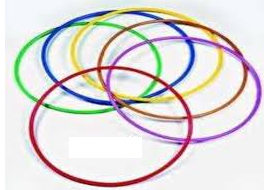 6 letras
pe   te     ca        3 sílabas
peteca
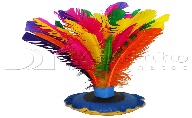 ATIVIDADE Nº4
FRASES
4 letras
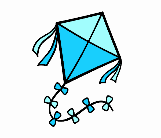 pi  - pa           
  2 sílabas
pipa
ATIVIDADE Nº5
C
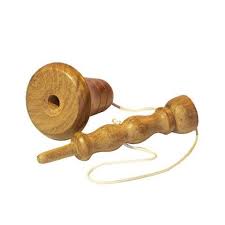 8 letras
bil  - bo- quê     
3 sílabas
bilboquê
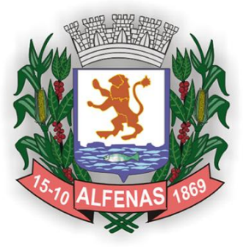 Ensino Fundamental I3º anoMatemática
Secretaria Municipal de Educação e Cultura de Alfenas
2020
01
Marque a letra correta. Os nomes que estão entre Júlia e Caio são:
C
D
B
Cris e Davi
A
Mari e Bia
Tomé, Bia, Rui e Tati
Tom ,Tati e Tomé
Ciranda, cirandinha

Ciranda, cirandinha
Vamos todos cirandarVamos dar a meia voltaVolta e meia, vamos dar
O anel que tu me desteEra vidro e se quebrouO amor que tu me tinhasEra pouco e se acabou
Por isso Dona ChicaEntre dentro dessa rodaDiga um verso bem bonito
Caio
Mari
Tati
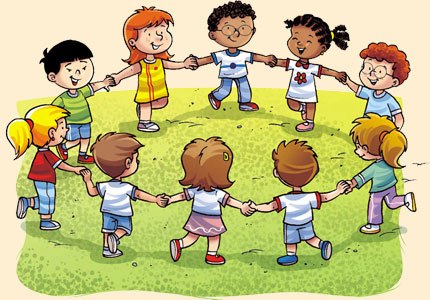 Rui
Davi
Realize atividade em seu caderno
Bia
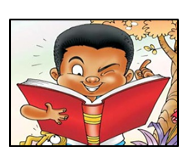 Cris
Tom
Júlia
Tomé
02
Valéria levou 16 biscoitos para dividir para 4 pessoas. Quantos biscoitos cada uma vai ganhar?
B
C
A
D
5
2
4
6
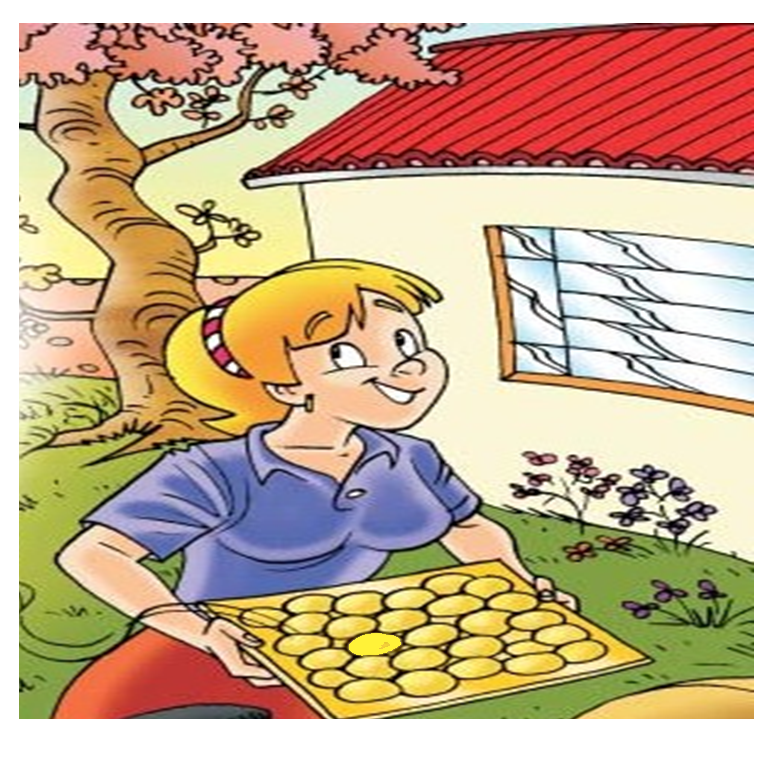 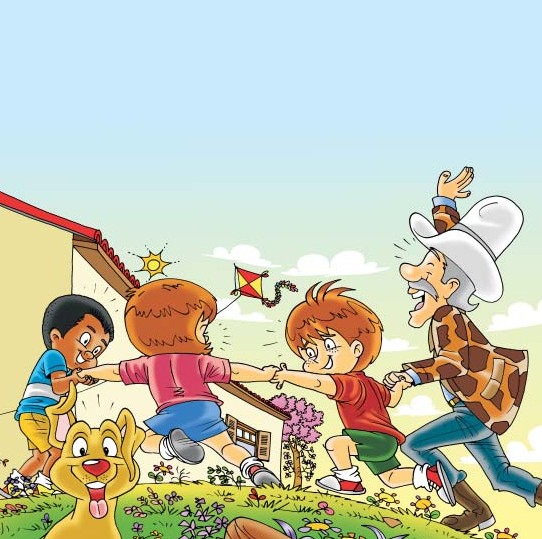 Realize atividade em seu caderno
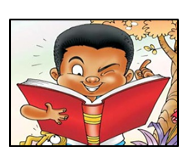 03
Comemora-se o folclore no dia 22 de agosto. Em que dia da semana vai ser esta data?
C
A
B
D
Domingo
Quarta-feira
Sábado
Segunda-feira
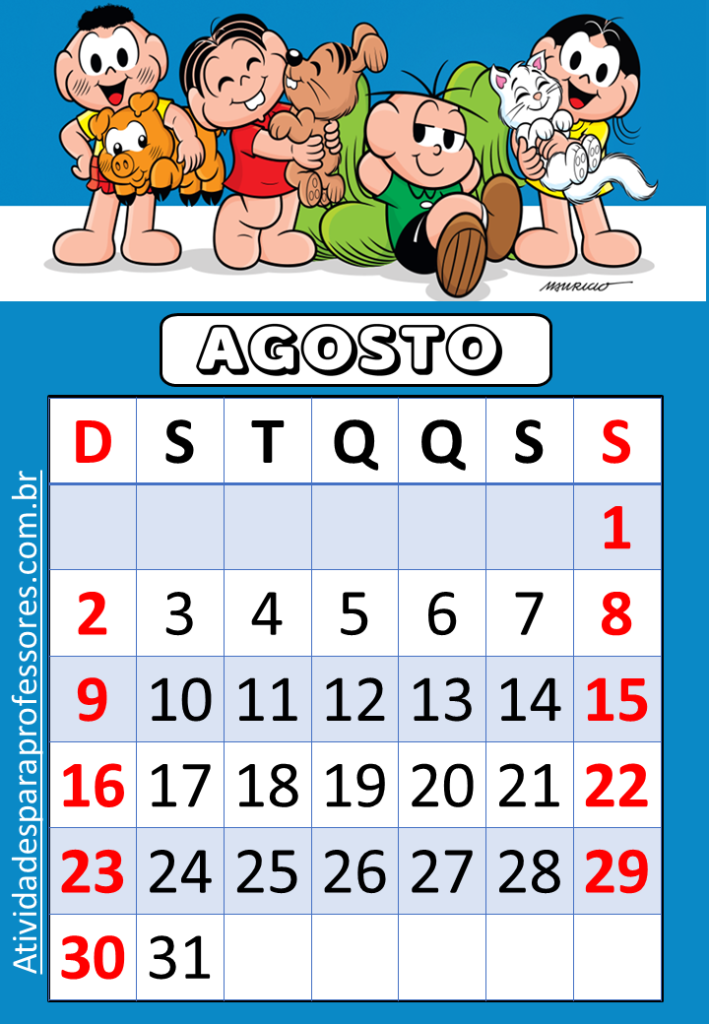 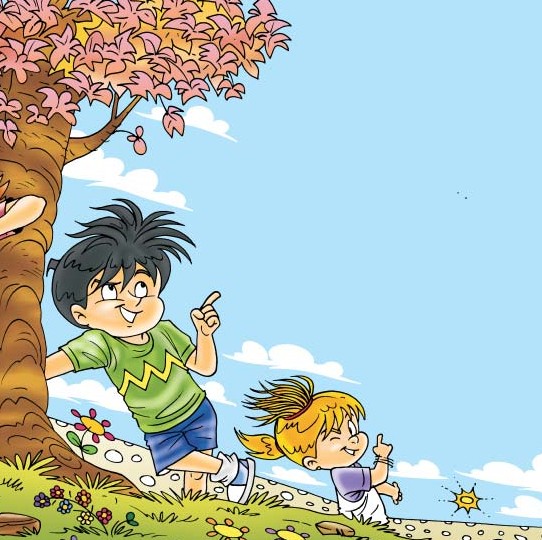 Atenção !
Vem aí o dia do folclore.
Realize atividade em seu caderno
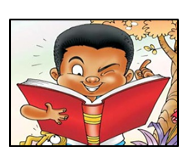 04
Beto brinca de esconde-esconde e precisa contar de 1 a 30. Ajude-o completando a tabela.
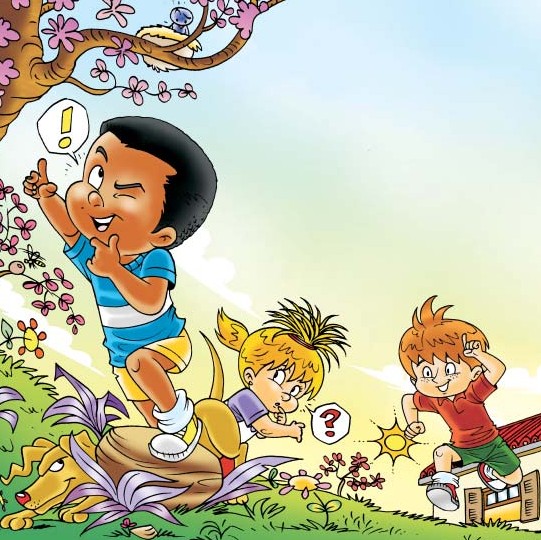 Realize atividade em seu caderno
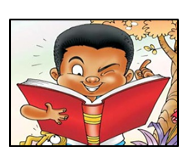 CONFIRA AQUI AS ALTERNATIVAS CORRETAS DAS ATIVIDADES DE MATEMÁTICA
ATIVIDADE Nº 1

B
ATIVIDADE Nº2

A
ATIVIDADE Nº3

D
ATIVIDADE Nº4

COMPLETAR TABELA
Grupo Tiquequê
VÍDEO TRAVA LÍNGUA
https://www.youtube.com/watch?v=ZGWWq9mWf_E
https://www.youtube.com/watch?v=DBQbKlQP8K8
CANTIGAS DE RODAS
https://www.youtube.com/watch?v=6N7PNgkOrjI
https://www.youtube.com/watch?v=aWPL__BLZew
https://www.youtube.com/watch?v=4J6nNQjK05U
https://www.youtube.com/watch?v=UsH_cWeEaPo
https://www.youtube.com/watch?v=0ImYcU3M0LI
CRIANÇAS, ATÉ O PRÓXIMO ENCONTRO!
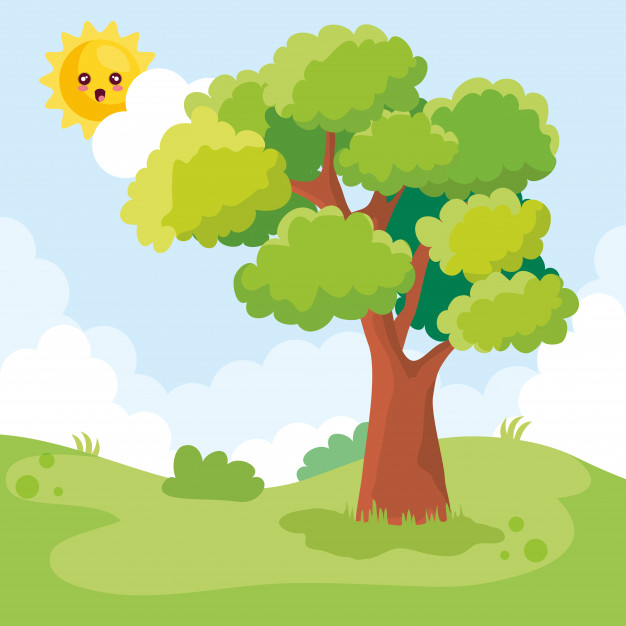 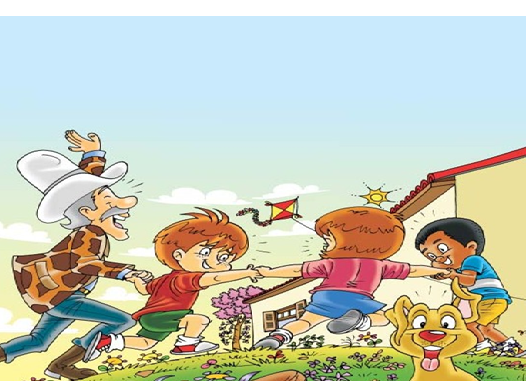 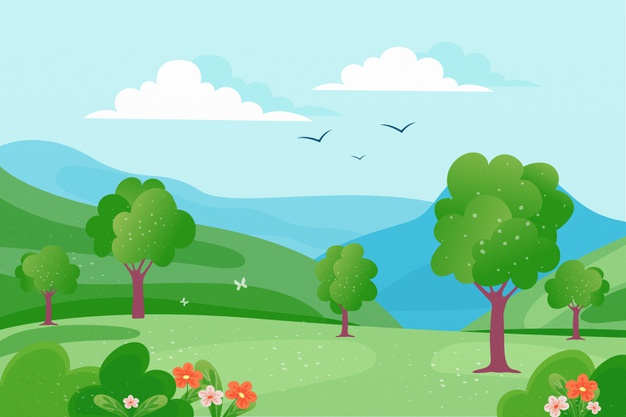 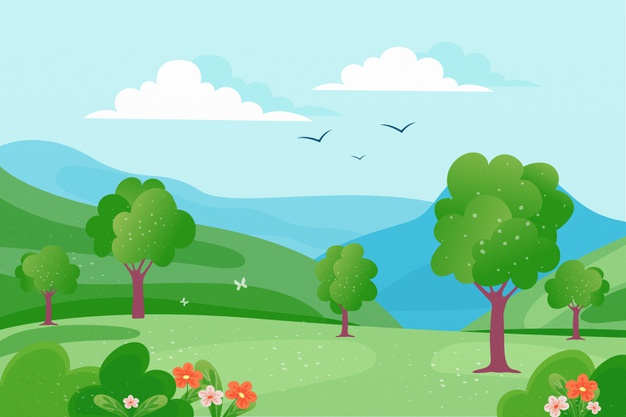 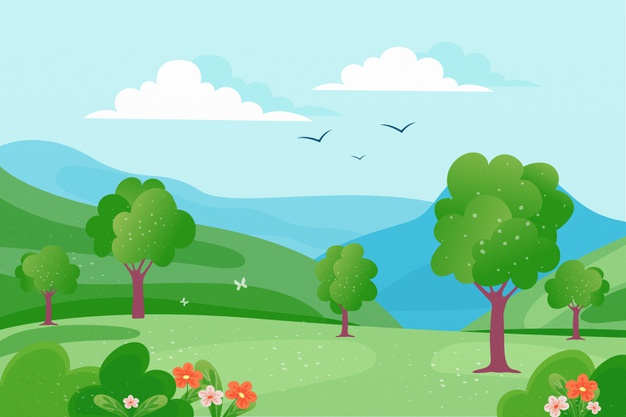 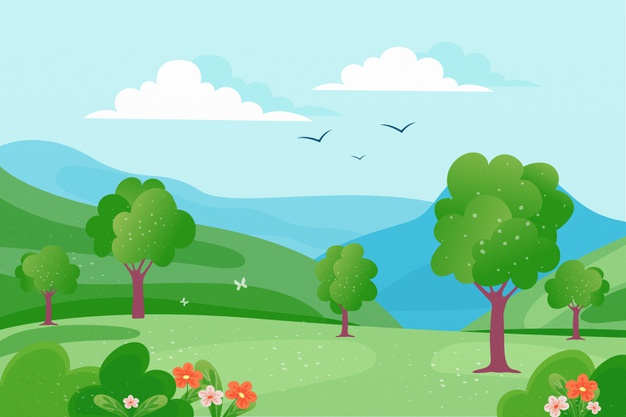 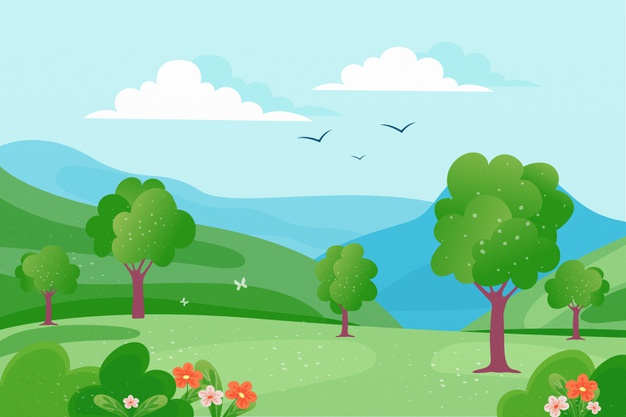